CS 121: Lecture 23Probability Review
Madhu Sudan
https://madhu.seas.Harvard.edu/courses/Fall2020
Book: https://introtcs.org
{
The whole staff (faster response): CS 121 Piazza
How to contact us
Only the course heads (slower):  cs121.fall2020.course.heads@gmail.com
Announcements:
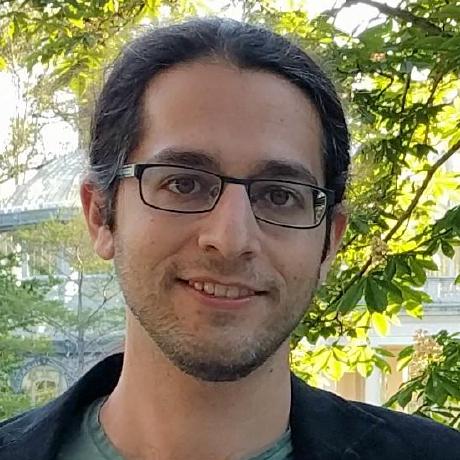 Advanced section: Roei Tell (De)Randomization
2nd feedback survey
Homework 6 out today. Due 12/3/2020
Section 11 week starts
Where we are:


Part I: Circuits: 
Finite computation, 
quantitative study
Part II: Automata: 
Infinite restricted computation, quantitative study
Part III: Turing Machines: 
Infinite computation, qualitative study
Part IV: Efficient Computation: 
Infinite computation, quantitative study
Part V: Randomized computation: 
Extending studies to non-classical algorithms
Review of course so far
Counting
Pumping/Pigeonhole
Diagonalization, Reductions
Polytime Reductions
Last Module: Challenges to STCT
Today: Review of Basic Probability
Sample space
Events
Union/intersection/negation – AND/OR/NOT of events
Random variables
Expectation
Concentration / tail bounds
Throughout this lecture
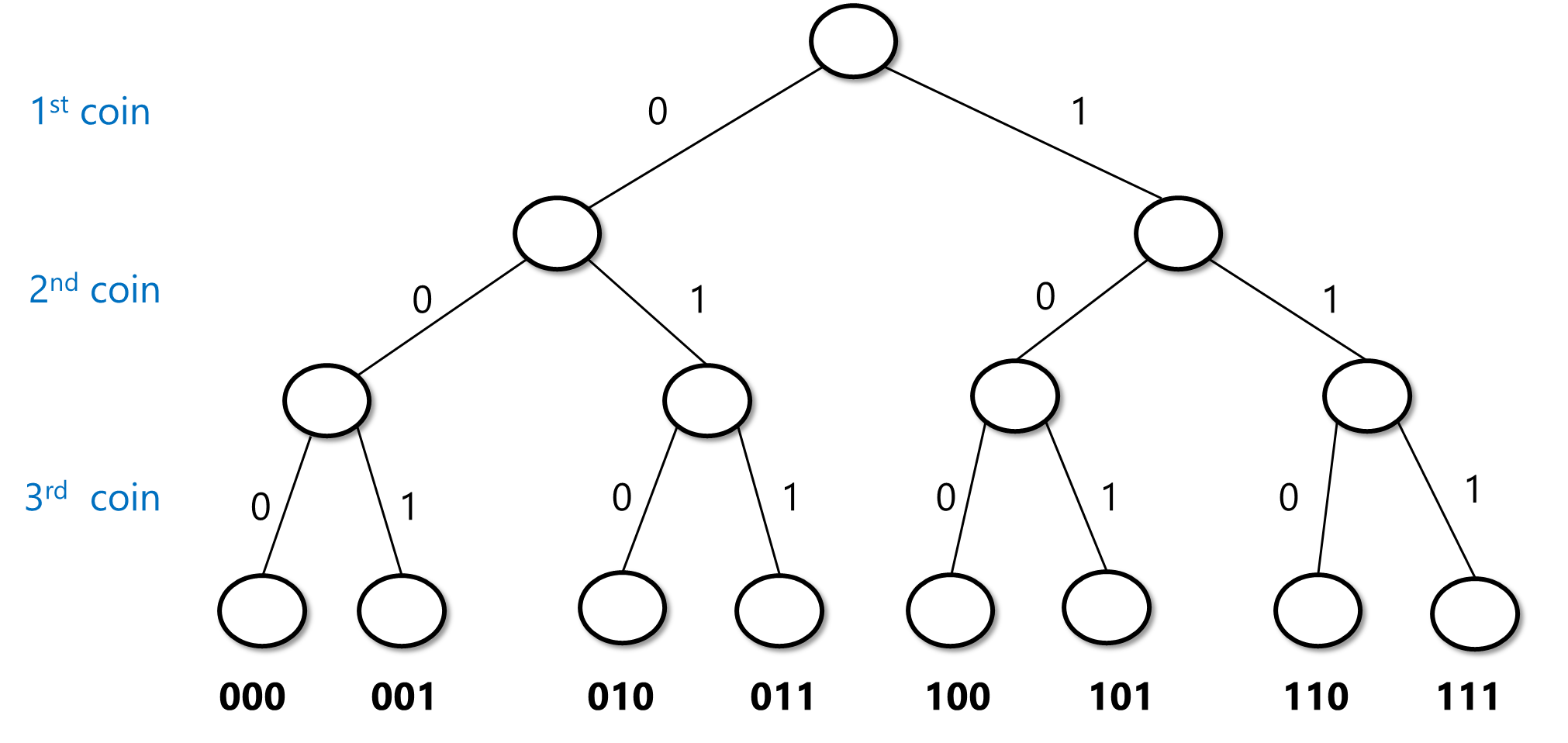 Events
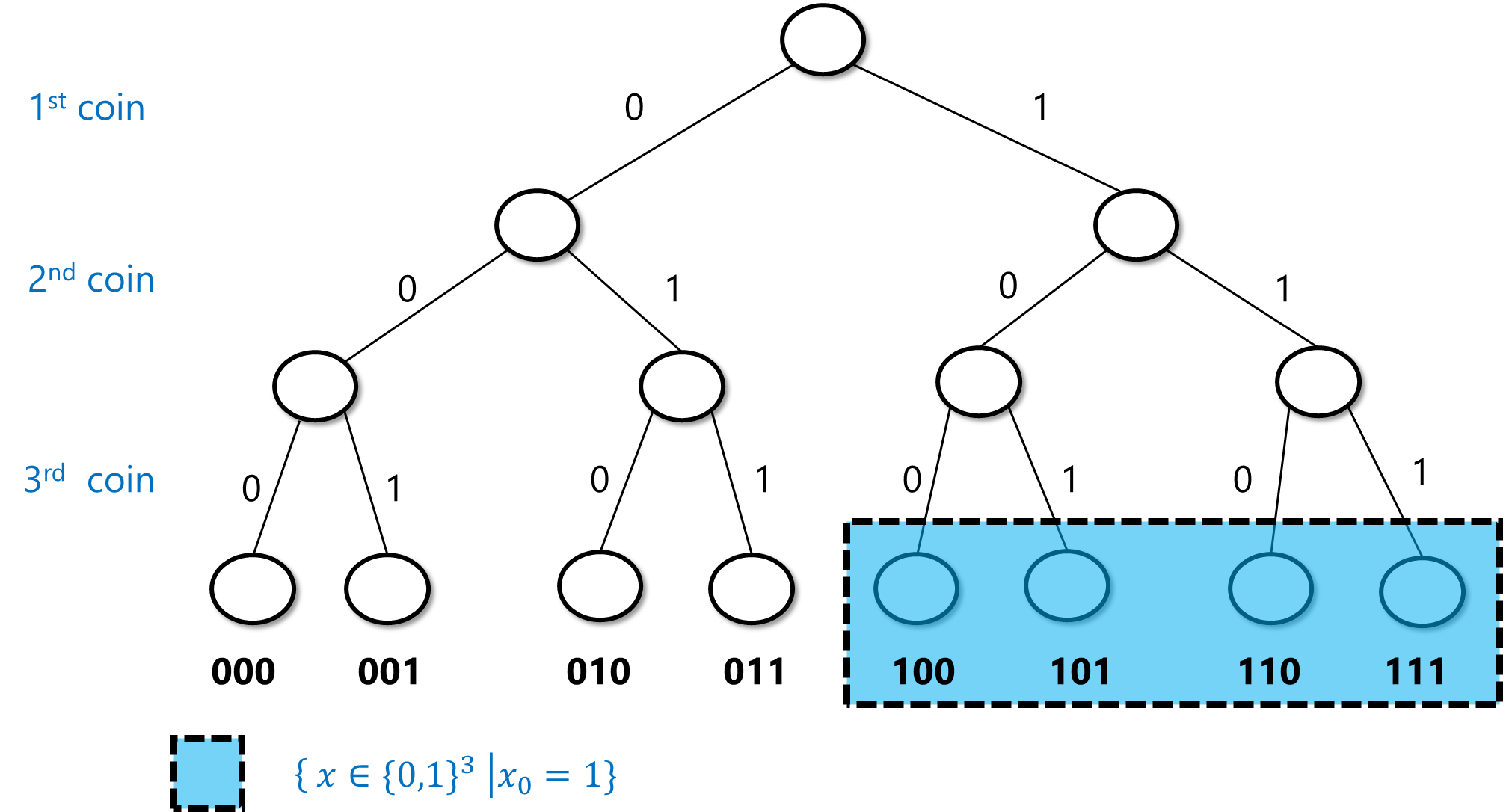 0
1
0
1
0
1
1
1
1
0
0
0
0
1
000       001              010         011         100         101             110        111
0
1
0
1
0
1
1
1
1
0
0
0
0
1
000       001              010         011         100         101             110        111
0
1
0
1
0
1
1
1
1
0
0
0
0
1
000       001              010         011         100         101             110        111
Operations on events
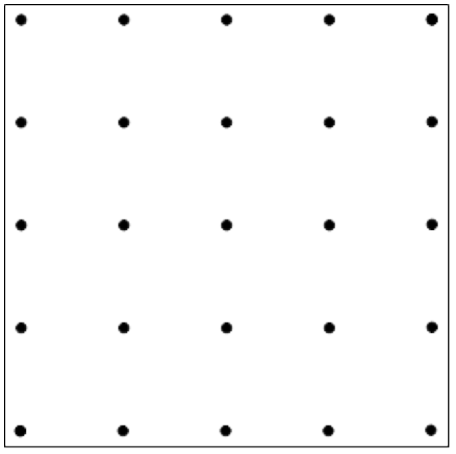 Independence
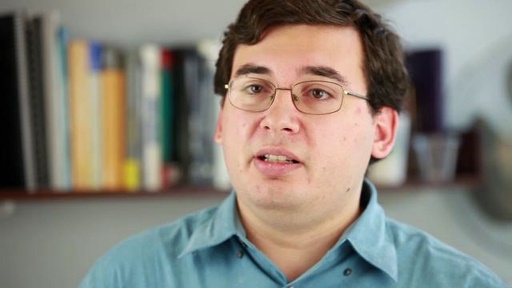 Q: Which pairs are independent?
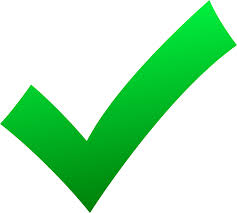 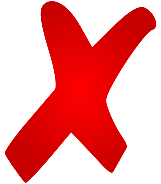 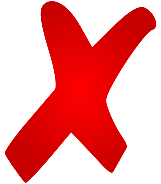 (i)
(iii)
(ii)
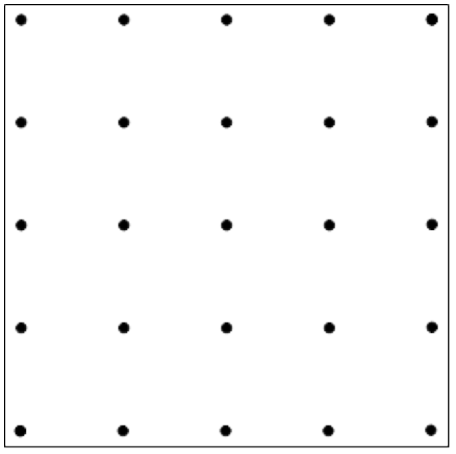 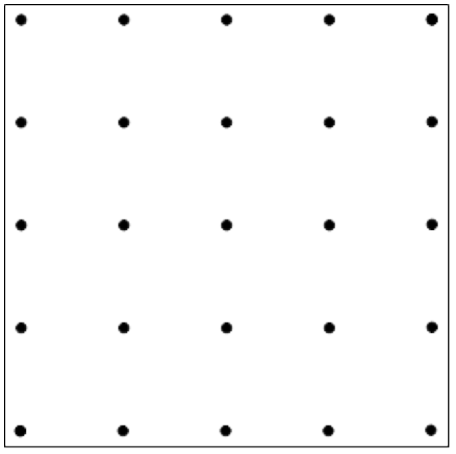 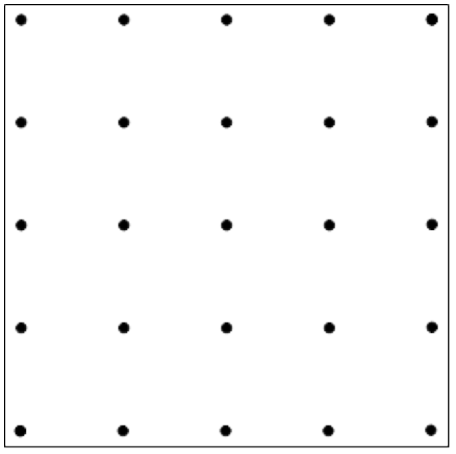 More than 2 events
(i)
(ii)
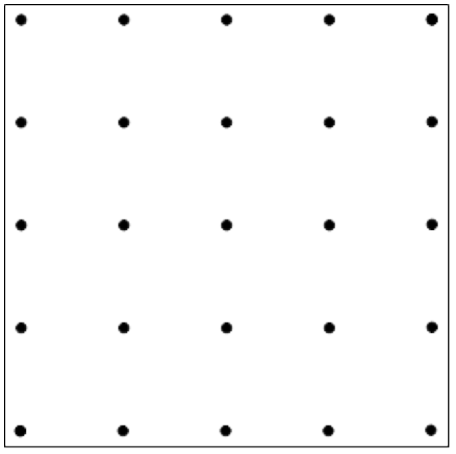 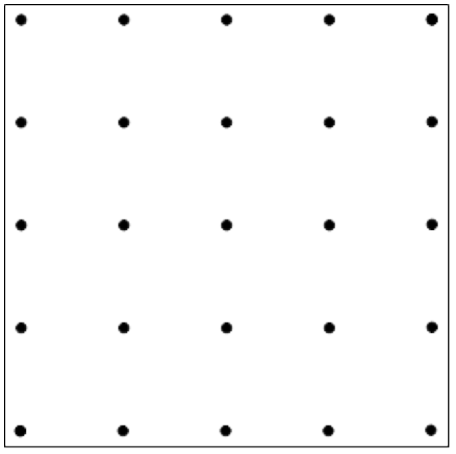 Random variables
Assign a number to every outcome of the coins.
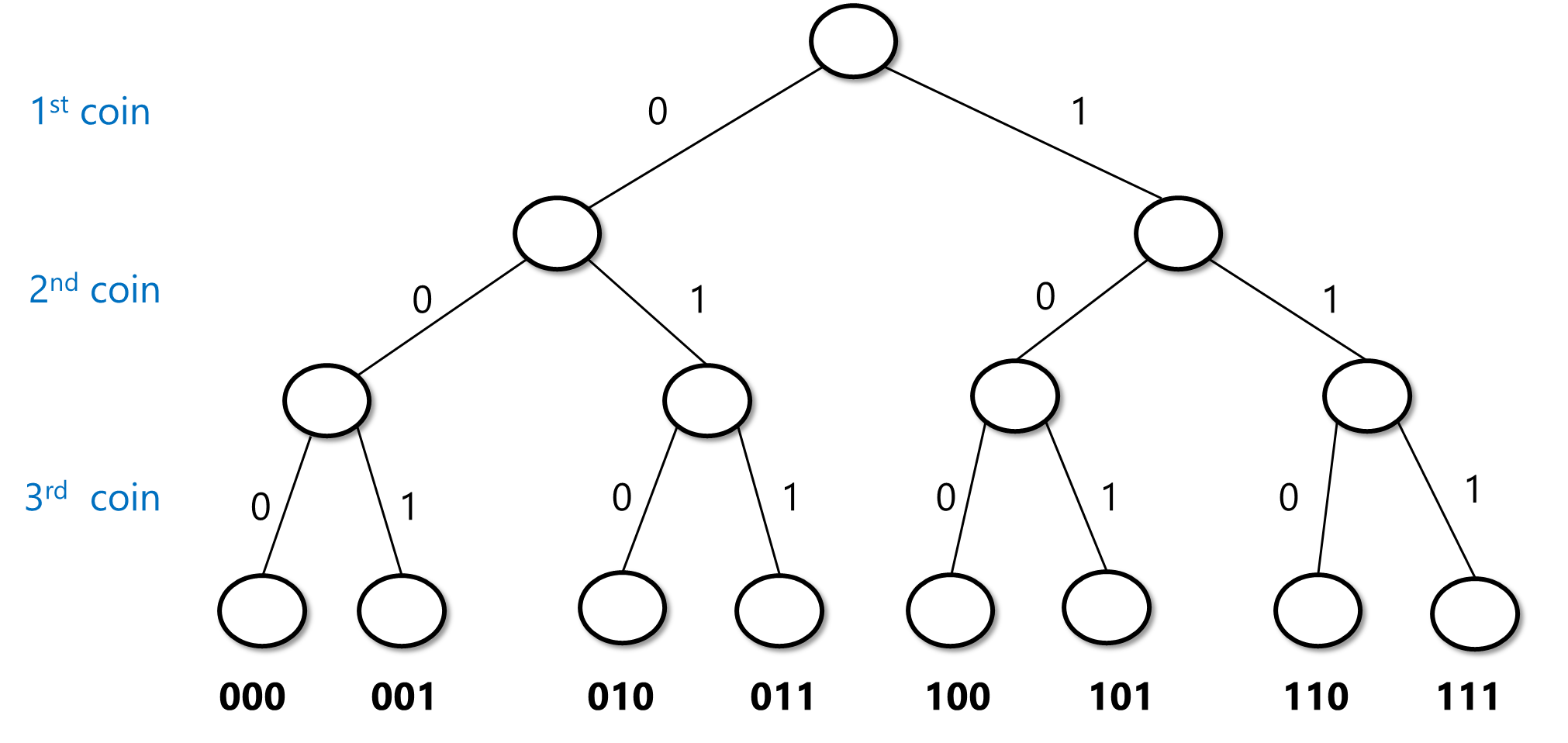 0     1        1      2     1      2      2    3
Expectation
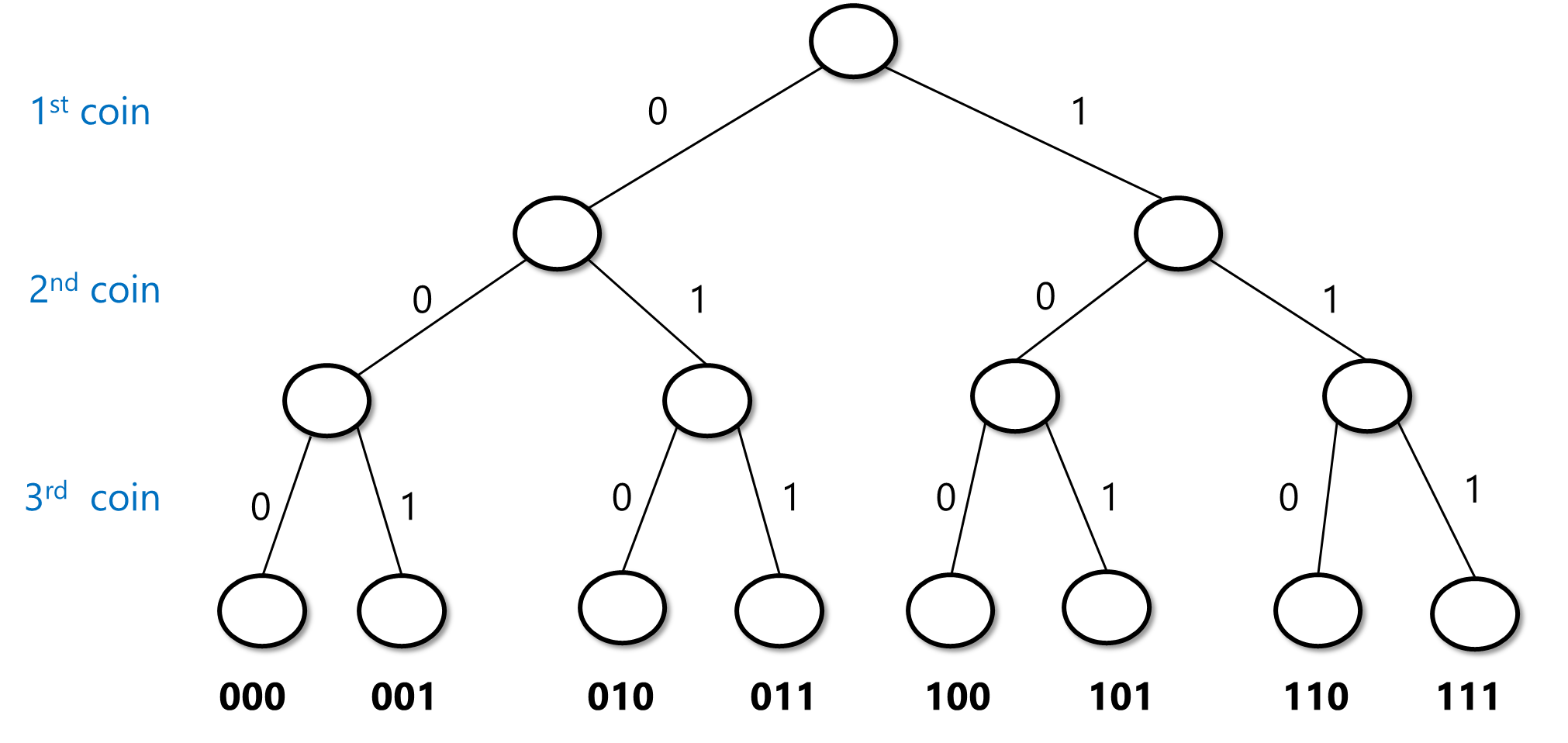 0     1        1      2     1      2      2    3
Linearity of expectation
Proof:
Independent random variables
Independence and concentration
Sums of independent random variables
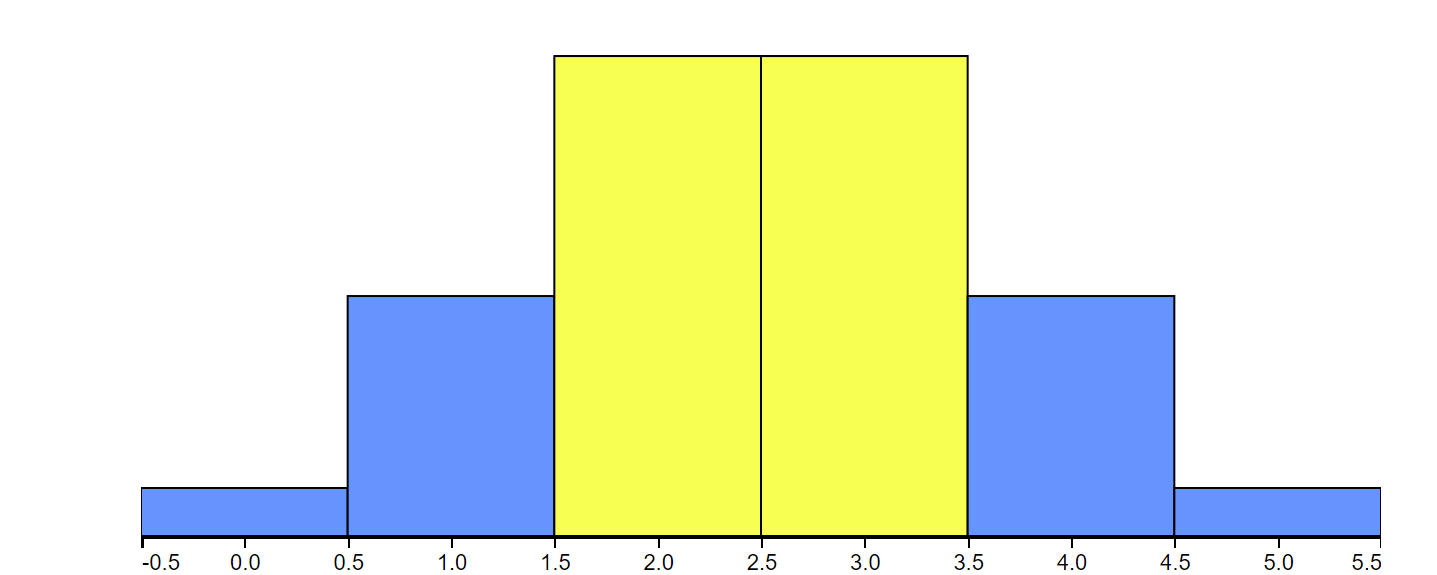 https://www.stat.berkeley.edu/~stark/Java/Html/BinHist.htm
Sums of independent random variables
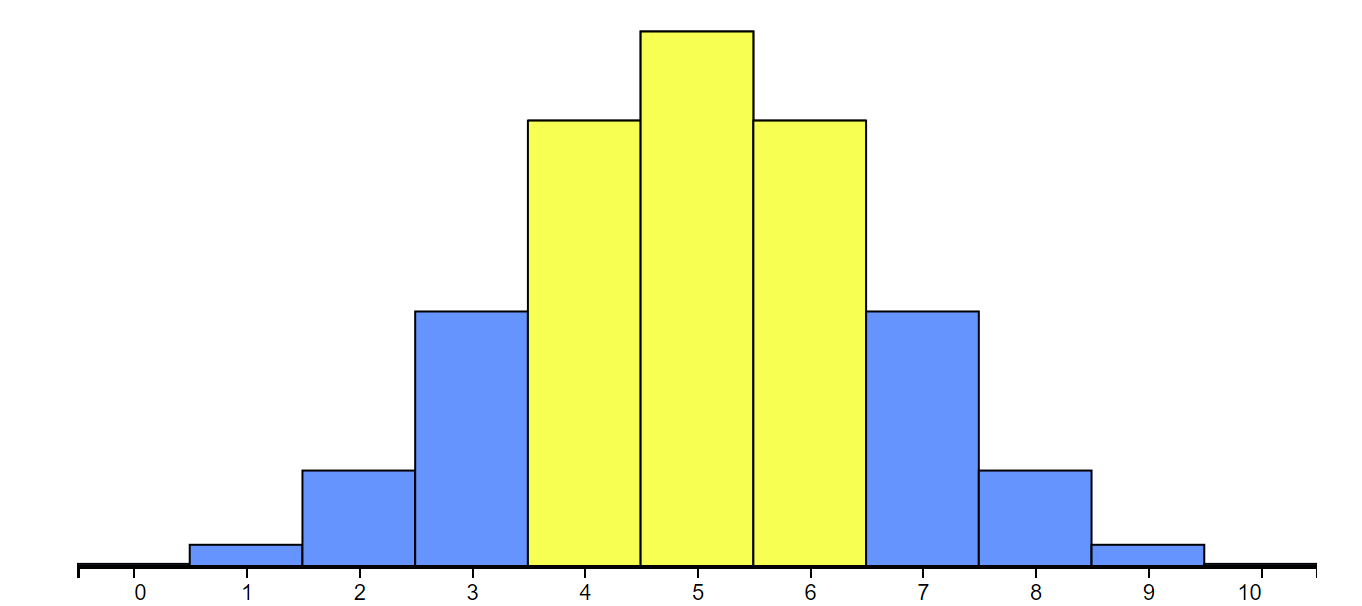 https://www.stat.berkeley.edu/~stark/Java/Html/BinHist.htm
Sums of independent random variables
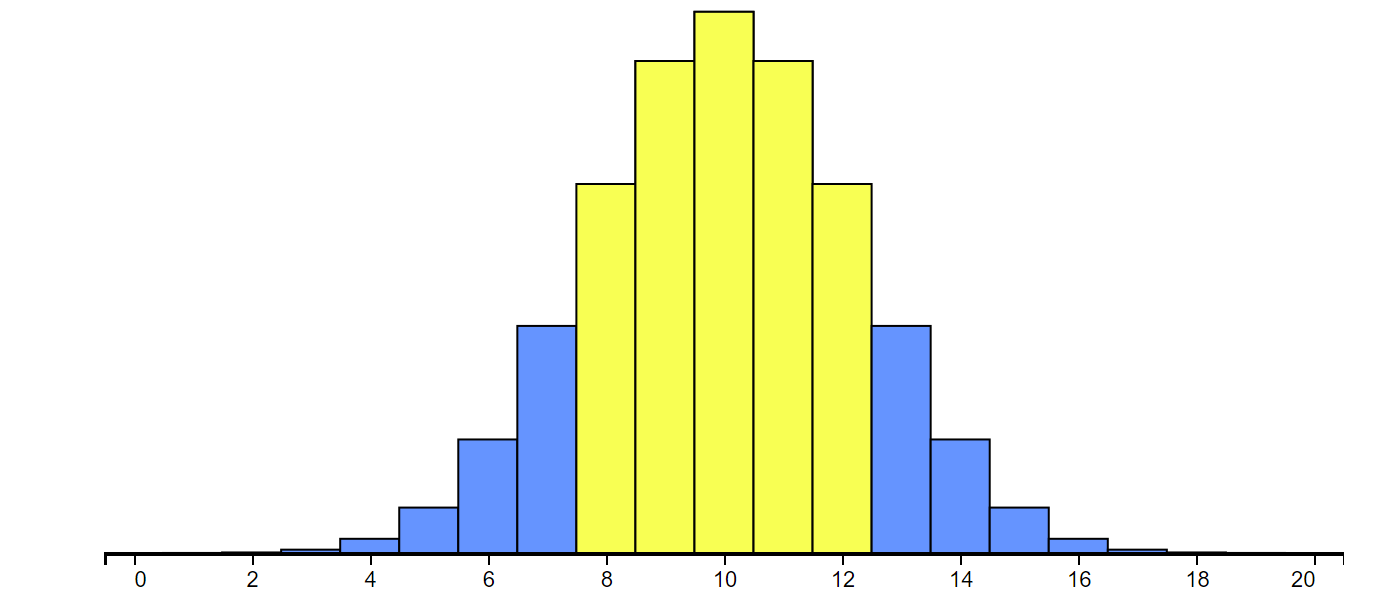 https://www.stat.berkeley.edu/~stark/Java/Html/BinHist.htm
Sums of independent random variables
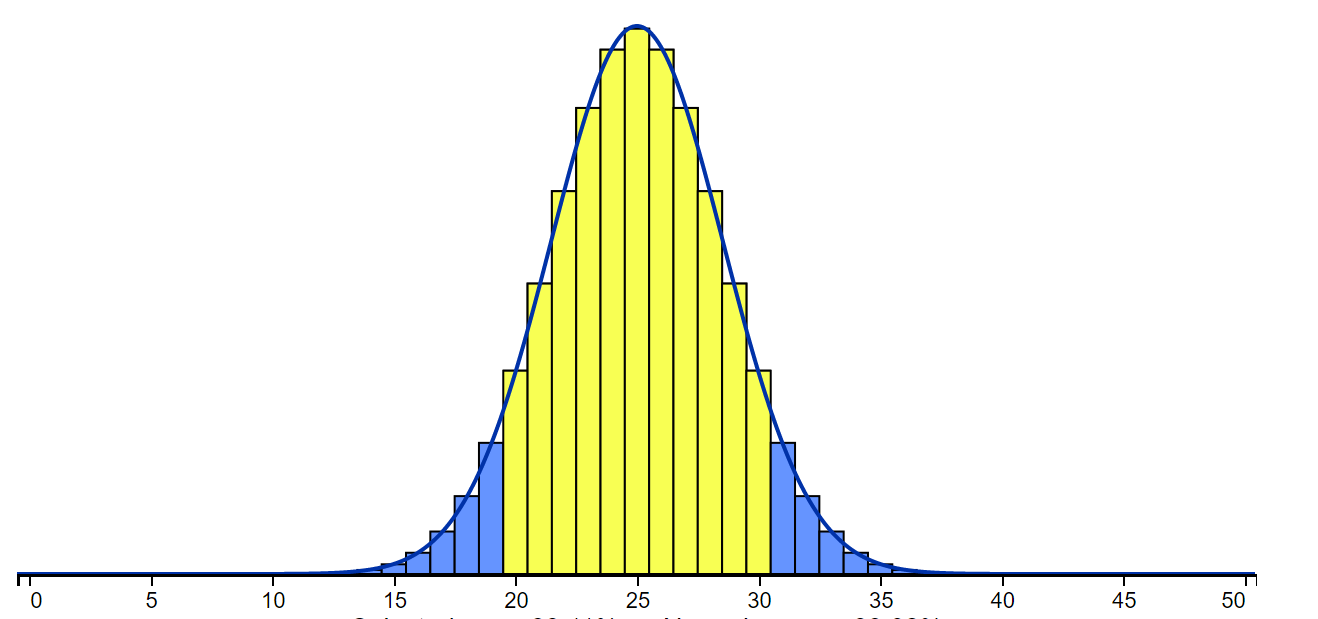 https://www.stat.berkeley.edu/~stark/Java/Html/BinHist.htm
Sums of independent random variables
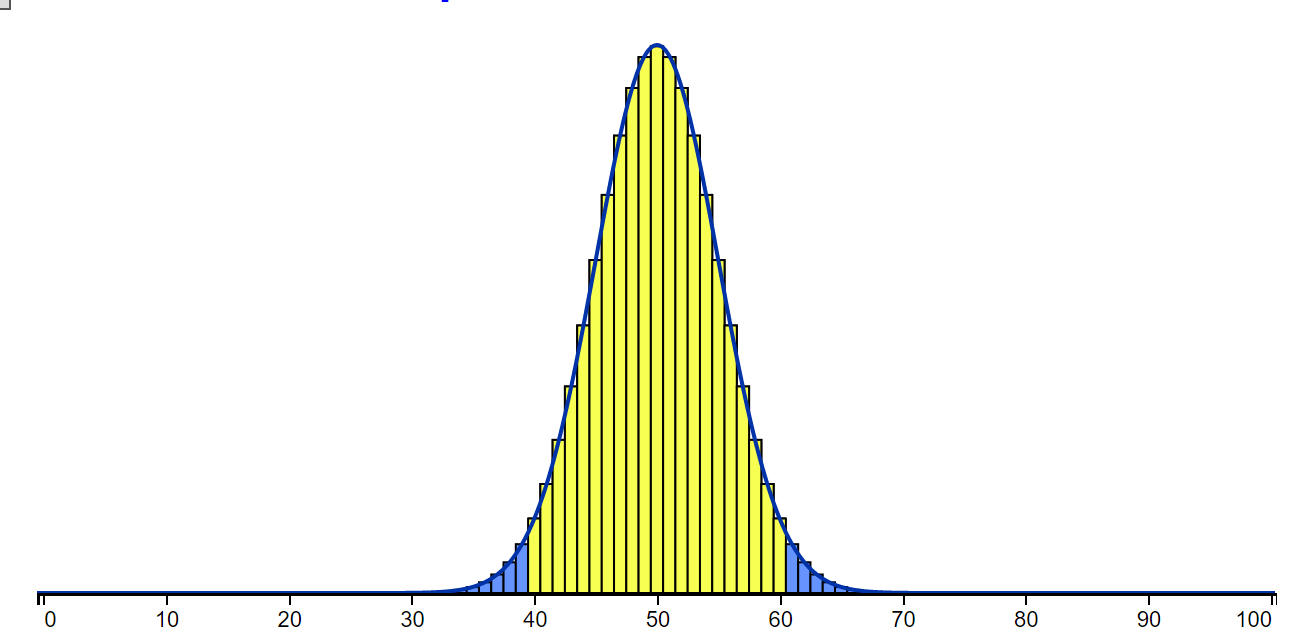 https://www.stat.berkeley.edu/~stark/Java/Html/BinHist.htm
Sums of independent random variables
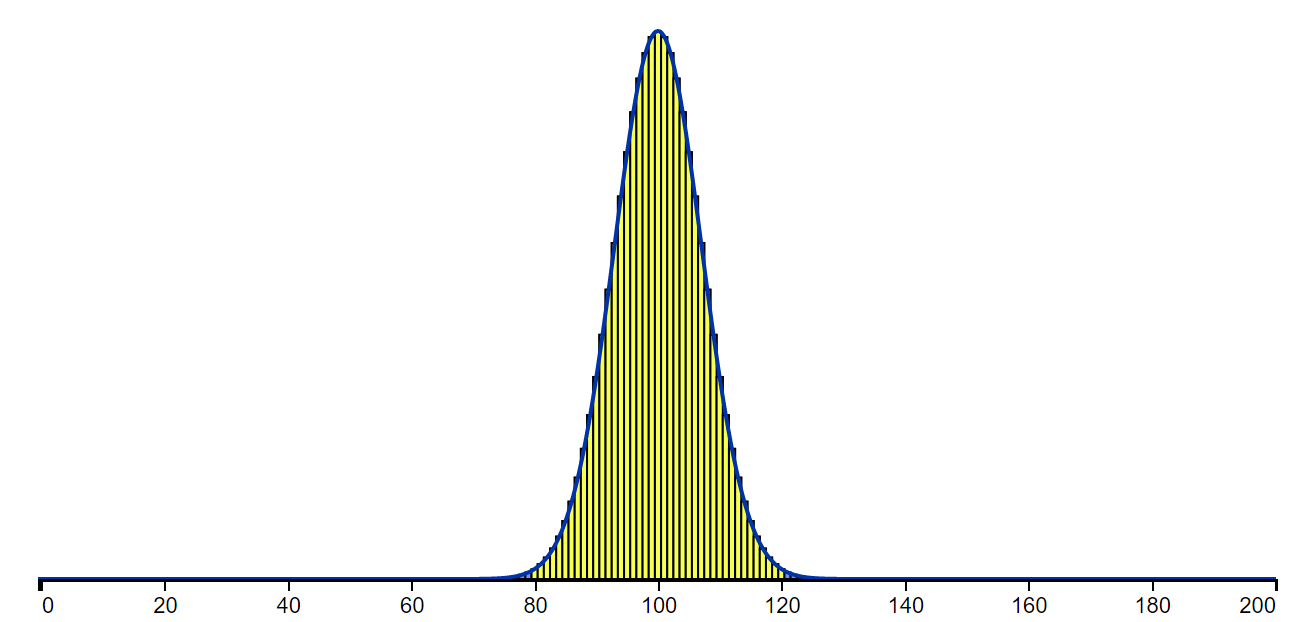 https://www.stat.berkeley.edu/~stark/Java/Html/BinHist.htm
Sums of independent random variables
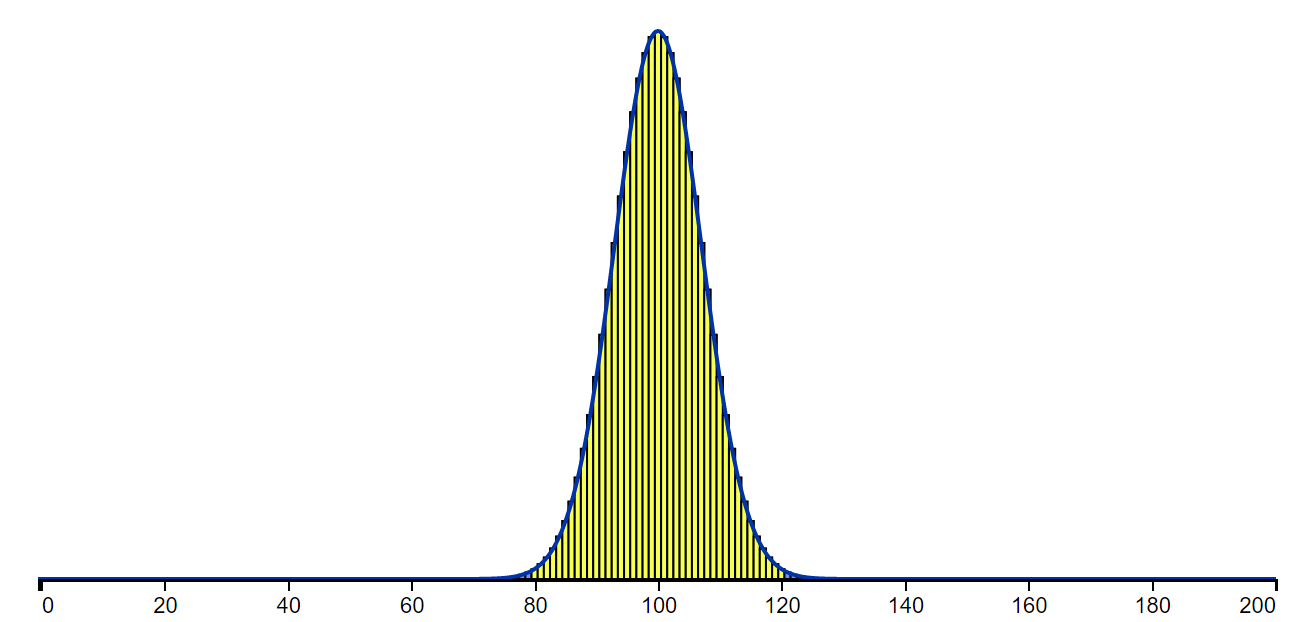 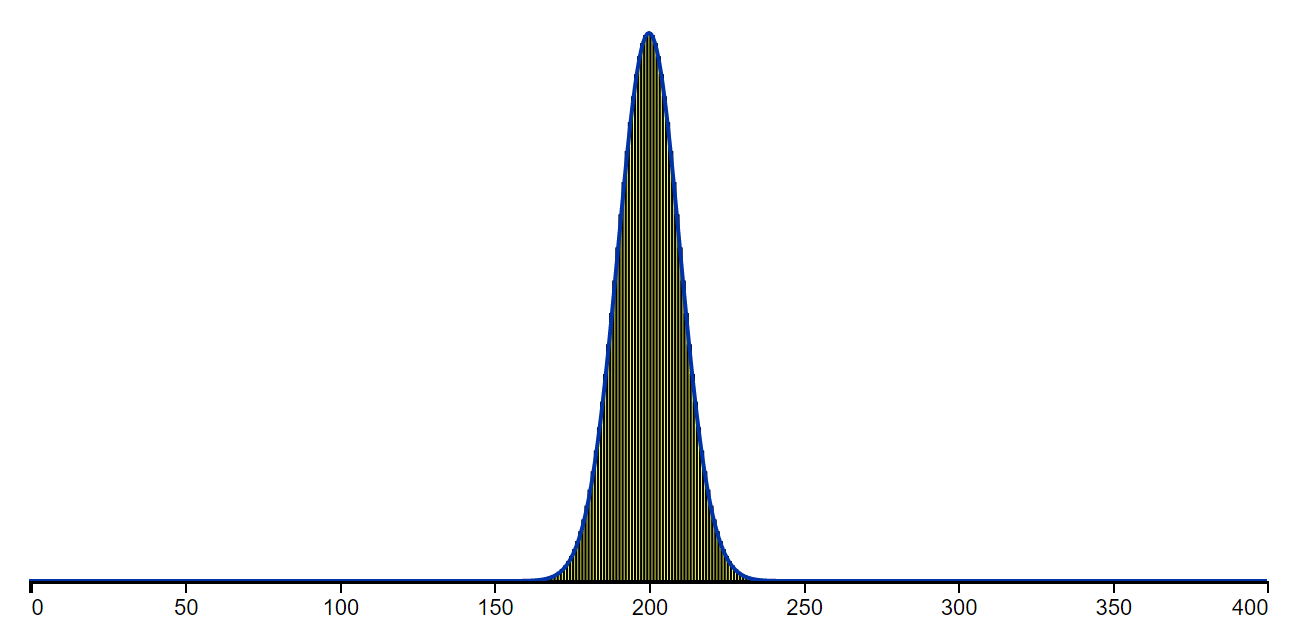 https://www.stat.berkeley.edu/~stark/Java/Html/BinHist.htm
Concentration bounds
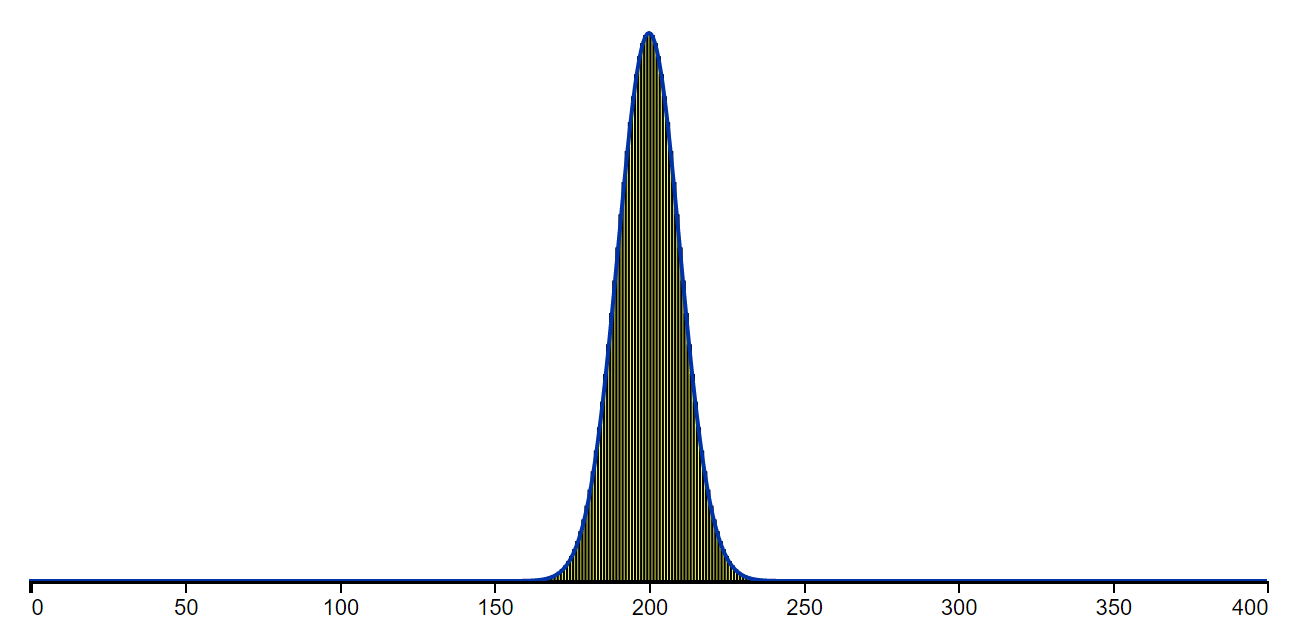 Otherwise: weaker bounds
Independent & identically distributed
Concentration bounds
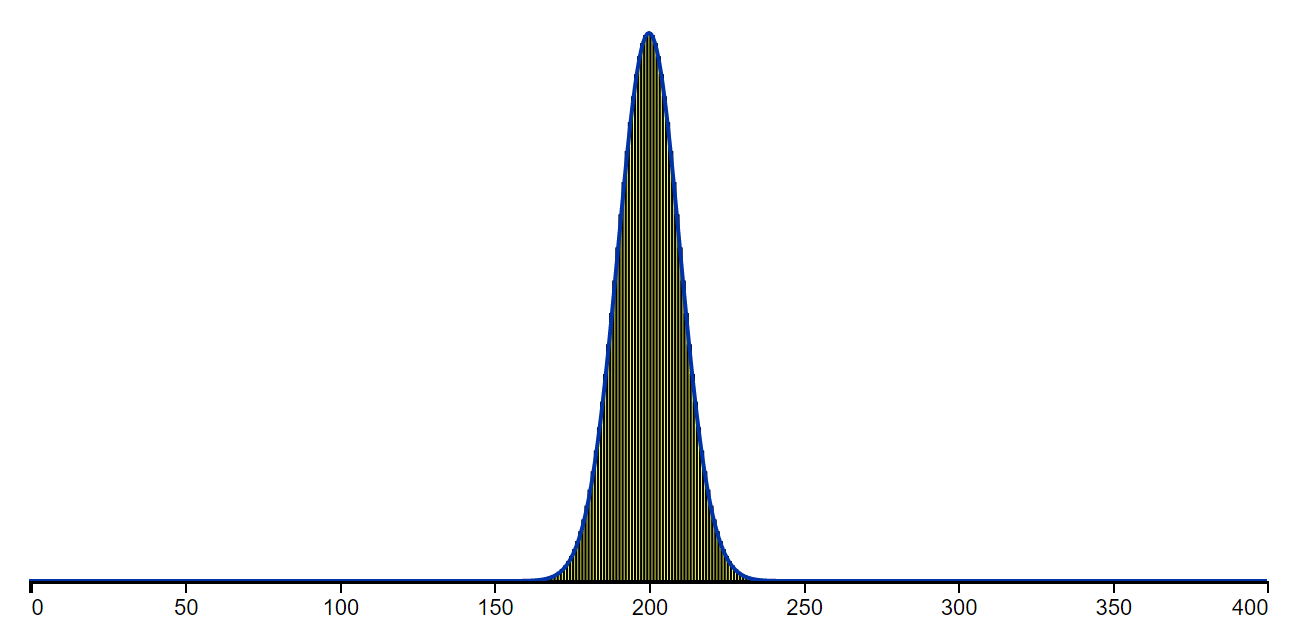 Otherwise: weaker bounds
Independent & identically distributed
Simplest Bound: Markov’s Inequality
A: Suppose otherwise:
80
Contribute enough to make avg>20
0
Proof:  Same as question above
Variance & Chebychev
Next Lectures